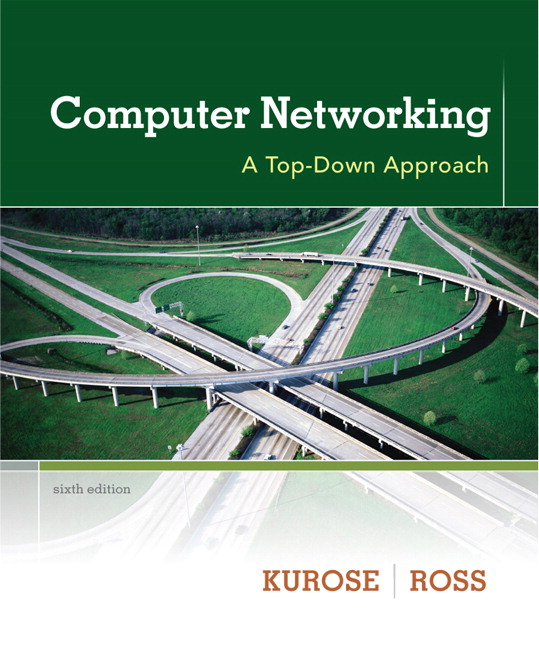 Chapter 4Network Layer
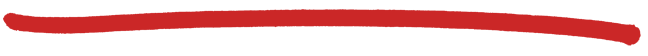 A note on the use of these ppt slides:
We’re making these slides freely available to all (faculty, students, readers). They’re in PowerPoint form so you see the animations; and can add, modify, and delete slides  (including this one) and slide content to suit your needs. They obviously represent a lot of work on our part. In return for use, we only ask the following:
Computer Networking: A Top Down Approach 6th edition Jim Kurose, Keith RossAddison-WesleyMarch 2012
If you use these slides (e.g., in a class) that you mention their source (after all, we’d like people to use our book!)
If you post any slides on a www site, that you note that they are adapted from (or perhaps identical to) our slides, and note our copyright of this material.

Thanks and enjoy!  JFK/KWR

     All material copyright 1996-2012
     J.F Kurose and K.W. Ross, All Rights Reserved
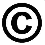 The course notes are adapted for Bucknell’s CSCI 363
Xiannong Meng
Spring 2016
Network Layer
4-1
IP addresses: how to get one?
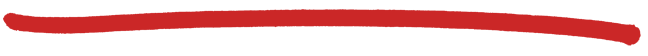 Q: how does network get subnet part of IP addr?
A: gets allocated portion of its provider ISP’s address space
ISP's block          11001000  00010111  00010000  00000000    200.23.16.0/20 

Organization 0    11001000  00010111  00010000  00000000    200.23.16.0/23 
Organization 1    11001000  00010111  00010010  00000000    200.23.18.0/23 
Organization 2    11001000  00010111  00010100  00000000    200.23.20.0/23 
   ...                                          …..                                   ….                ….
Organization 7    11001000  00010111  00011110  00000000    200.23.30.0/23
4-2
Network Layer
200.23.16.0/23
200.23.18.0/23
200.23.30.0/23
200.23.20.0/23
.
.
.
.
.
.
Hierarchical addressing: route aggregation
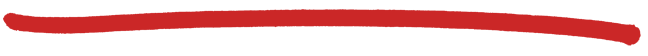 hierarchical addressing allows efficient advertisement of routing 
information:
Organization 0
Organization 1
“Send me anything
with addresses 
beginning 
200.23.16.0/20”
Organization 2
Fly-By-Night-ISP
Internet
Organization 7
“Send me anything
with addresses 
beginning 
199.31.0.0/16”
ISPs-R-Us
4-3
Network Layer
200.23.16.0/23
200.23.18.0/23
200.23.30.0/23
200.23.20.0/23
.
.
.
.
.
.
Hierarchical addressing: more specific routes
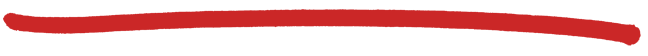 ISPs-R-Us has a more specific route to Organization 1
Organization 0
“Send me anything
with addresses 
beginning 
200.23.16.0/20”
Organization 2
Fly-By-Night-ISP
Internet
Organization 7
“Send me anything
with addresses 
beginning 199.31.0.0/16
or 200.23.18.0/23”
ISPs-R-Us
Organization 1
4-4
Network Layer
IP addressing: the last word...
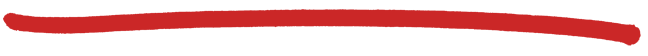 Q: how does an ISP get block of addresses?
A: ICANN: Internet Corporation for Assigned 
     Names and Numbers http://www.icann.org/
allocates addresses
manages DNS
assigns domain names, resolves disputes
4-5
Network Layer
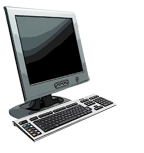 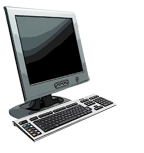 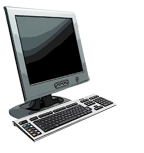 NAT: network address translation
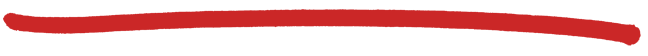 rest of
Internet
local network
(e.g., home network)
10.0.0/24
10.0.0.1
10.0.0.4
10.0.0.2
138.76.29.7
10.0.0.3
datagrams with source or 
destination in this network
have 10.0.0/24 address for 
source, destination (as usual)
all datagrams leaving local
network have same single source NAT IP address: 138.76.29.7,different source port numbers
4-6
Network Layer
NAT: network address translation
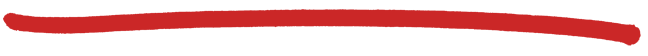 motivation: local network uses just one IP address as far as outside world is concerned:
range of addresses not needed from ISP:  just one IP address for all devices
can change addresses of devices in local network without notifying outside world
can change ISP without changing addresses of devices in local network
devices inside local net not explicitly addressable, visible by outside world (a security plus)
4-7
Network Layer
NAT: network address translation
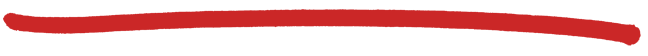 implementation: NAT router must:
outgoing datagrams: replace (source IP address, port #) of every outgoing datagram to (NAT IP address, new port #)
. . . remote clients/servers will respond using (NAT IP address, new port #) as destination addr
remember (in NAT translation table) every (source IP address, port #)  to (NAT IP address, new port #) translation pair
incoming datagrams: replace (NAT IP address, new port #) in dest fields of every incoming datagram with corresponding (source IP address, port #) stored in NAT table
4-8
Network Layer
1
4
2
3
S: 10.0.0.1, 3345
D: 128.119.40.186, 80
S: 138.76.29.7, 5001
D: 128.119.40.186, 80
1: host 10.0.0.1 
sends datagram to 
128.119.40.186, 80
2: NAT router
changes datagram
source addr from
10.0.0.1, 3345 to
138.76.29.7, 5001,
updates table
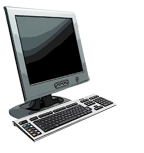 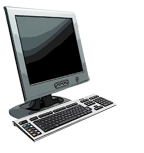 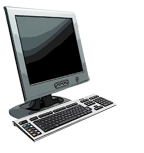 S: 128.119.40.186, 80 
D: 10.0.0.1, 3345
S: 128.119.40.186, 80 
D: 138.76.29.7, 5001
NAT: network address translation
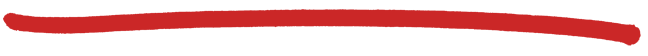 NAT translation table
WAN side addr        LAN side addr
138.76.29.7, 5001   10.0.0.1, 3345
……                                         ……
10.0.0.1
10.0.0.4
10.0.0.2
138.76.29.7
10.0.0.3
4: NAT router
changes datagram
dest addr from
138.76.29.7, 5001 to 10.0.0.1, 3345
3: reply arrives
 dest. address:
 138.76.29.7, 5001
4-9
Network Layer
NAT: network address translation
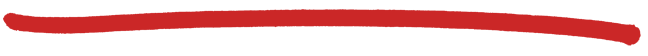 16-bit port-number field: 
60,000 simultaneous connections with a single LAN-side address!
NAT is controversial:
routers should only process up to layer 3
violates end-to-end argument
NAT possibility must be taken into account by app designers, e.g., P2P applications, a good article at http://alumnus.caltech.edu/~dank/peer-nat.html
address shortage should instead be solved by IPv6
4-10
Network Layer
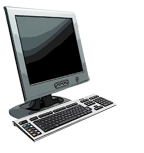 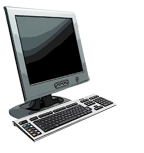 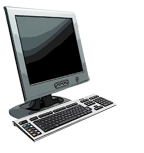 NAT traversal problem
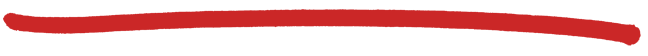 client (e.g., p2p) wants to connect to server with address 10.0.0.1
server address 10.0.0.1 local to LAN (client can’t use it as destination addr)
only one externally visible NATed address: 138.76.29.7
solution1: statically configure NAT to forward incoming connection requests at given port to server
e.g., (123.76.29.7, port 2500) always forwarded to 10.0.0.1 port 25000
10.0.0.1
client
?
10.0.0.4
138.76.29.7
NAT 
router
4-11
Network Layer
10.0.0.1
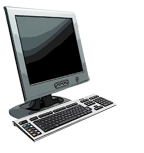 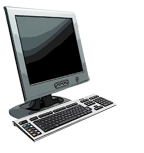 IGD
NAT 
router
NAT traversal problem
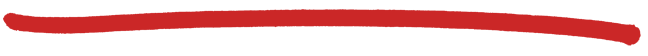 solution 2: Universal Plug and Play (UPnP) Internet Gateway Device (IGD) Protocol.  Allows NATed host to:
learn public IP address (138.76.29.7)
add/remove port mappings (with lease times)

i.e., automate static NAT port map configuration
4-12
Network Layer
10.0.0.1
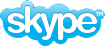 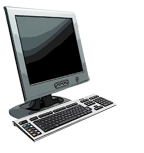 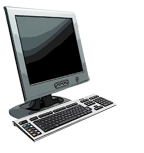 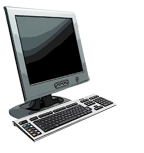 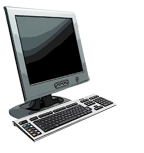 NAT 
router
NAT traversal problem
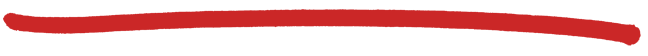 solution 3: relaying (used in Skype)
NATed client establishes connection to relay
external client connects to relay
relay bridges packets between to connections
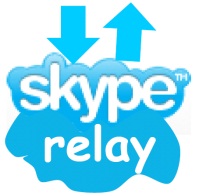 2. connection to
relay initiated
by client
1. connection to
relay initiated
by NATed host
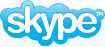 3. relaying 
established
client
138.76.29.7
4-13
Network Layer
Chapter 4: outline
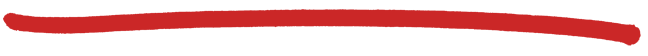 4.1 introduction
4.2 virtual circuit and datagram networks
4.3 what’s inside a router
4.4 IP: Internet Protocol
datagram format
IPv4 addressing
ICMP
IPv6
4.5 routing algorithms
link state
distance vector
hierarchical routing
4.6 routing in the Internet
RIP
OSPF
BGP
4.7 broadcast and multicast routing
4-14
Network Layer
ICMP: internet control message protocol
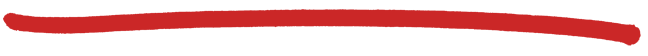 used by hosts & routers to communicate network-level information
error reporting: unreachable host, network, port, protocol
echo request/reply (used by ping)
network-layer “above” IP:
ICMP msgs carried in IP datagrams
ICMP message: type, code plus first 8 bytes of IP datagram causing error
Type  Code  description
0        0         echo reply (ping)
3        0         dest. network unreachable
3        1         dest host unreachable
3        2         dest protocol unreachable
3        3         dest port unreachable
3        6         dest network unknown
3        7         dest host unknown
4        0         source quench (congestion
                     control - not used)
8        0         echo request (ping)
9        0         route advertisement
10      0         router discovery
11      0         TTL expired
12      0         bad IP header
4-15
Network Layer
ICMP Packet Format
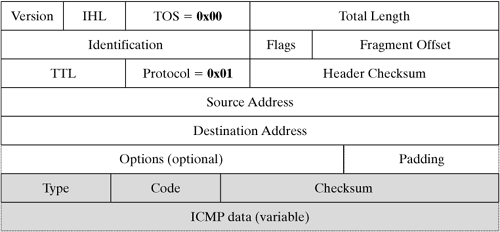 IP header
ICMP header
http://flylib.com/books/3/475/1/html/2/images/0131777203/graphics/14fig11.gif
4-16
Network Layer
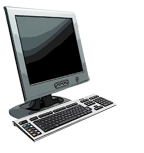 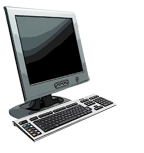 Traceroute and ICMP
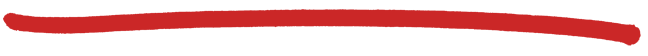 source sends series of UDP segments to dest
first set has TTL =1
second set has TTL=2, etc.
unlikely port number
when nth set of datagrams  arrives to nth router:
router discards datagrams
and sends source ICMP messages (type 11, code 0)
ICMP messages includes name of router & IP address
when ICMP messages arrives, source records RTTs
stopping criteria:
UDP segment eventually arrives at destination host
destination returns ICMP “port unreachable” message (type 3, code 3)
source stops
3 probes
3 probes
3 probes
4-17
Network Layer
IPv6: motivation
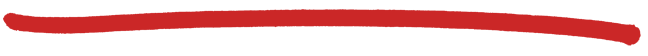 initial motivation: 32-bit address space soon to be completely allocated. (IPv4 address ran out in September 2015 in U.S. and Canada.) 
additional motivation:
header format helps speed processing/forwarding
header changes to facilitate QoS 

IPv6 datagram format: 
fixed-length 40 byte header
no fragmentation allowed
4-18
Network Layer
IPv6 datagram format
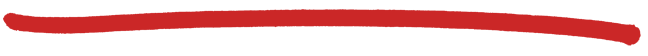 ver (4 bit):  version number (6)
Priority (8 bit):  identify priority among datagrams in flow
flow Label (20 bit): identify datagrams in same “flow.” 
                    (concept of“flow” not well defined).
next header: identify upper layer protocol for data (same as in IPv4)
pri
ver
flow label
hop limit
payload len
next hdr
source address
(128 bits)
destination address
(128 bits)
data
32 bits
4-19
Network Layer
Other changes from IPv4
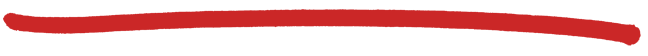 checksum: removed entirely to reduce processing time at each hop
options: allowed, but outside of header, indicated by “Next Header” field
ICMPv6: new version of ICMP
additional message types, e.g., “Packet Too Big”
multicast group management functions
4-20
Network Layer
IPv6 header fields
IPv6 source dest addr
UDP/TCP payload
IPv4 payload 
(IPv6 packet)
Transition from IPv4 to IPv6
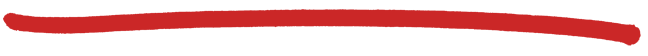 not all routers can be upgraded simultaneously
no “flag days”
how will network operate with mixed IPv4 and IPv6 routers? 
tunneling: IPv6 datagram carried as payload in IPv4 datagram among IPv4 routers
IPv4 header fields
IPv4 source, dest addr
IPv6 datagram
IPv4 datagram
4-21
Network Layer
IPv4 tunnel 
connecting IPv6 routers
logical view:
A
A
E
E
B
B
F
F
IPv6
IPv6
IPv6
IPv6
IPv6
IPv6
IPv6
IPv6
Tunneling
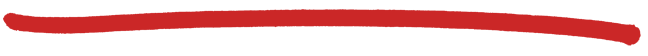 C
D
physical view:
IPv4
IPv4
4-22
Network Layer
Flow: X
Src: A
Dest: F


data
Flow: X
Src: A
Dest: F


data
IPv4 tunnel 
connecting IPv6 routers
logical view:
A
A
E
E
B
B
F
F
IPv6
IPv6
IPv6
IPv6
IPv6
IPv6
IPv6
IPv6
src:B
dest: E
src:B
dest: E
flow: X
src: A
dest: F


data
flow: X
src: A
dest: F


data
A-to-B:
IPv6
E-to-F:
IPv6
B-to-C:
IPv6 inside
IPv4
B-to-C:
IPv6 inside
IPv4
Tunneling
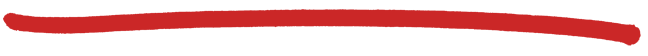 C
D
physical view:
IPv4
IPv4
4-23
Network Layer